Frog
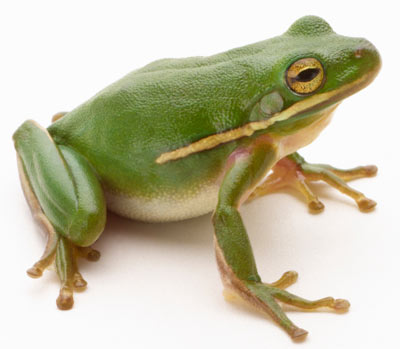 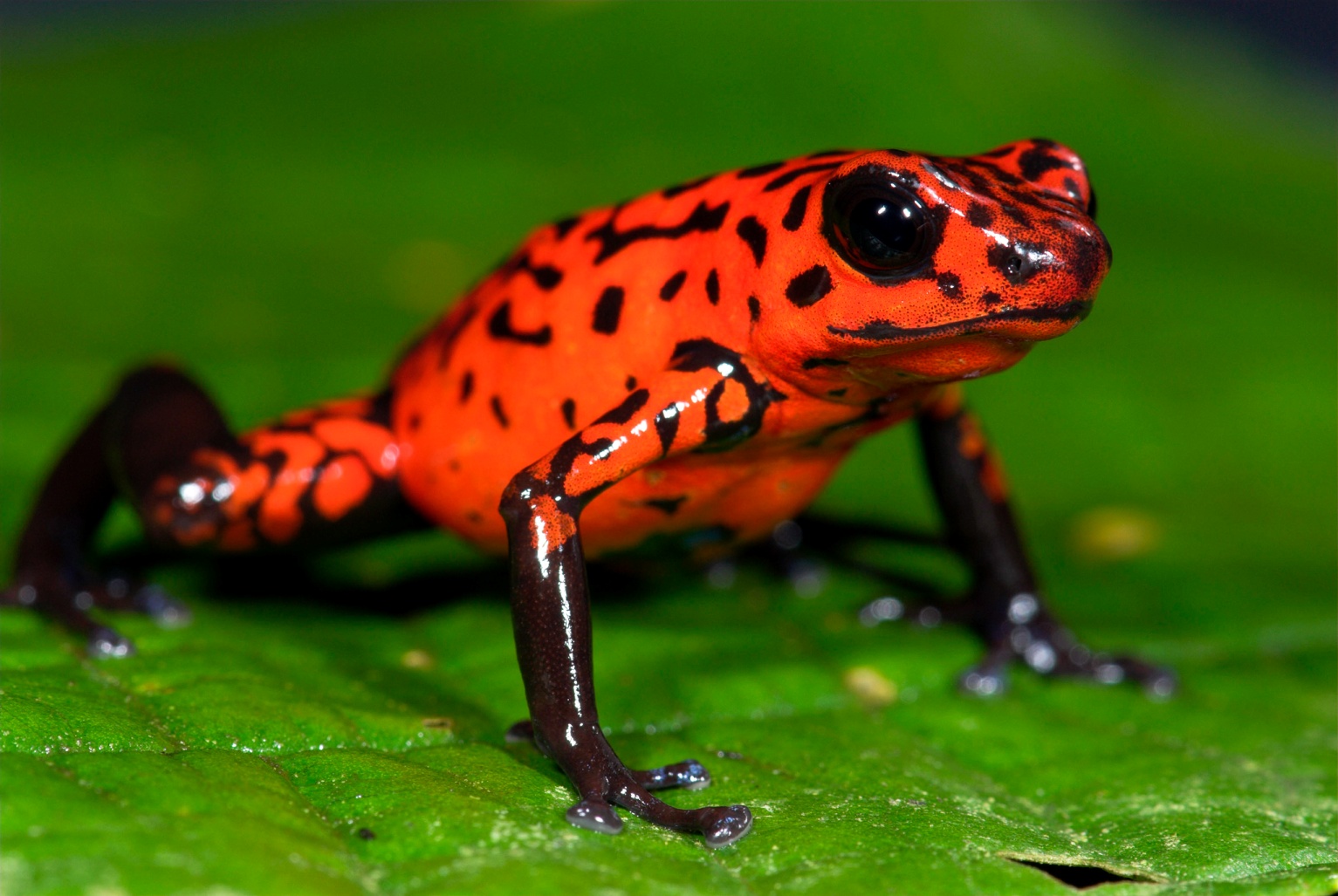 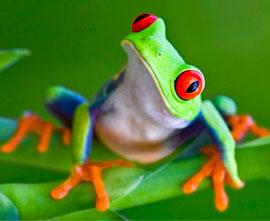 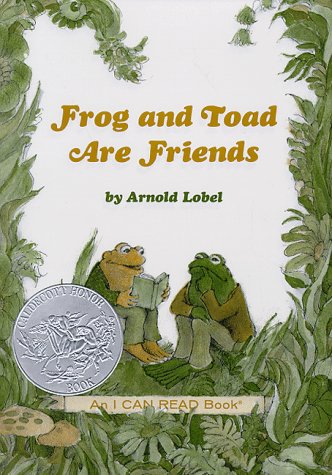 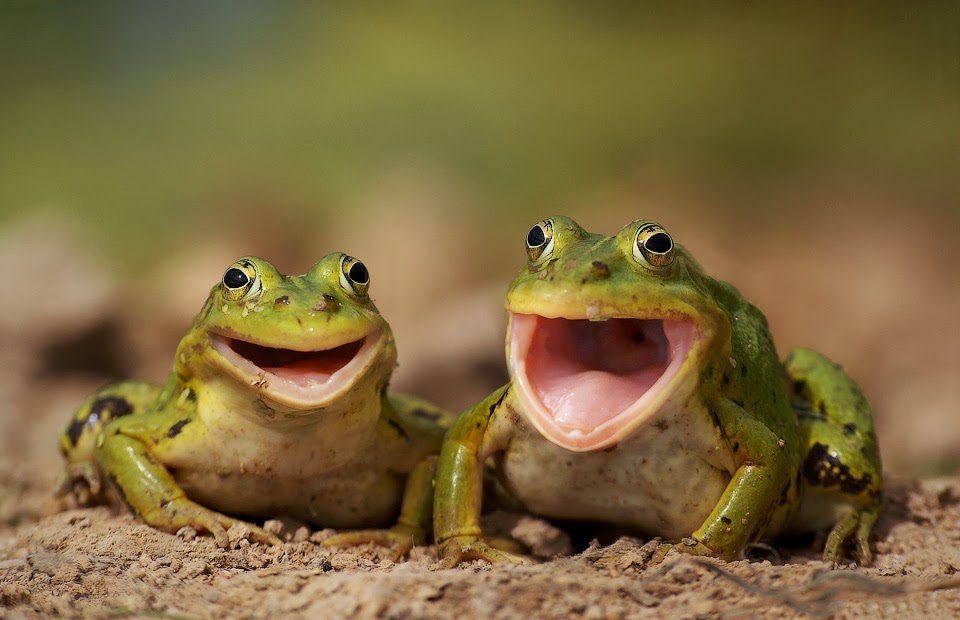 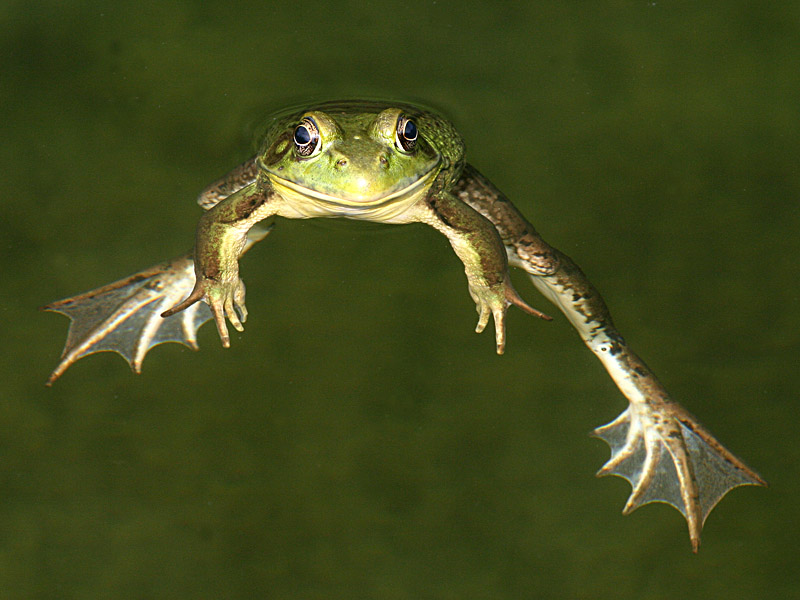 https://www.youtube.com/watch?v=KCtSxQDN37w
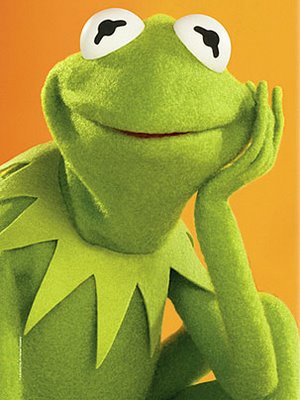 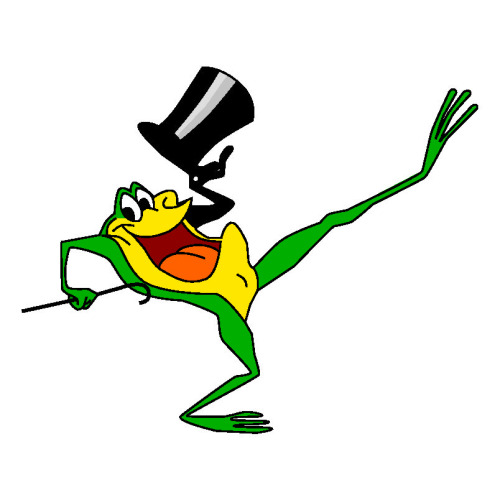